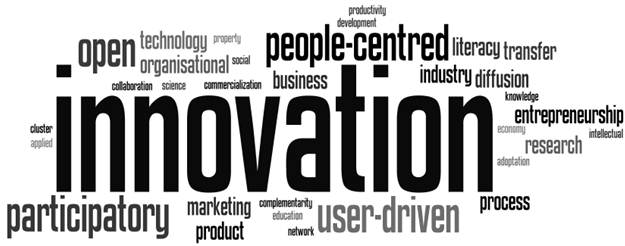 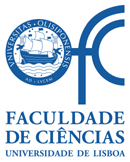 TTC - Mestrado em Microbiologia APLICADA
IE - MESTRADO EM MATEMÁTICA APLICADA ECONOMIA & GESTÃO
ITT – Engenharia Biomédica e Biofísica
IE - OPCIONAL PARA 2º CICLO
AULA 10
07 MAIO 2018
FCUL – 2017/2018
Helena Vieira
Copyright ©
2nd K2B PITCH
BUSINESS MODEL